Post-Brexit Britain in A World of Preferential Trade Agreements (PTAs)
 University of Birmingham, School of Law
24 February 2017


A Legal Framework Analysis of Britain in A Post-Brexit World of Regional Trade Agreements (RTAs) 


Rafael Lima Sakr
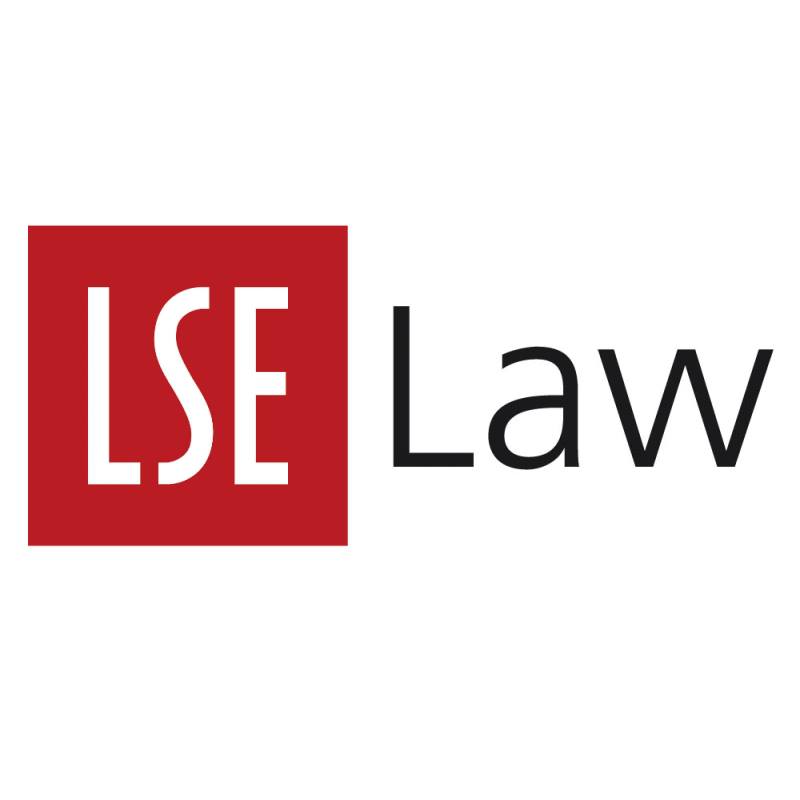 Outline

Overview of Brexit/Trump Phenomenon

Overview of Research Project on WTO Law of South-North RTAs

Legal Framework Analysis of Post-Brexit Britain
Overview 

of 

Brexit and Trump
How did we get here? 

[Or, why do we have to think about Britain in a Post-Brexit world of preferential trade agreements?]
The World Before Brexit/Trump…

Trauma: 2008 Global Financial Crisis

Existing Problem: The Great Recession

Expert Solution: Trade Liberalization

Policy Strategy: Mega-Blocs Regionalism (TTP, TTIP, RCEP)

Legal Technique: WTO law and RTAs
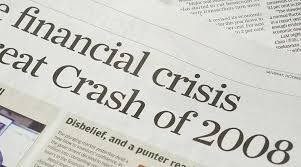 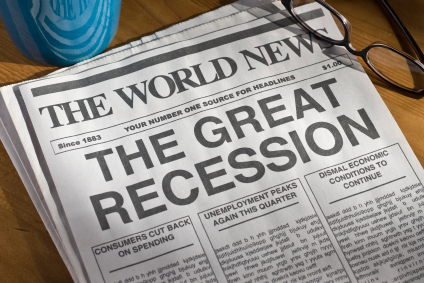 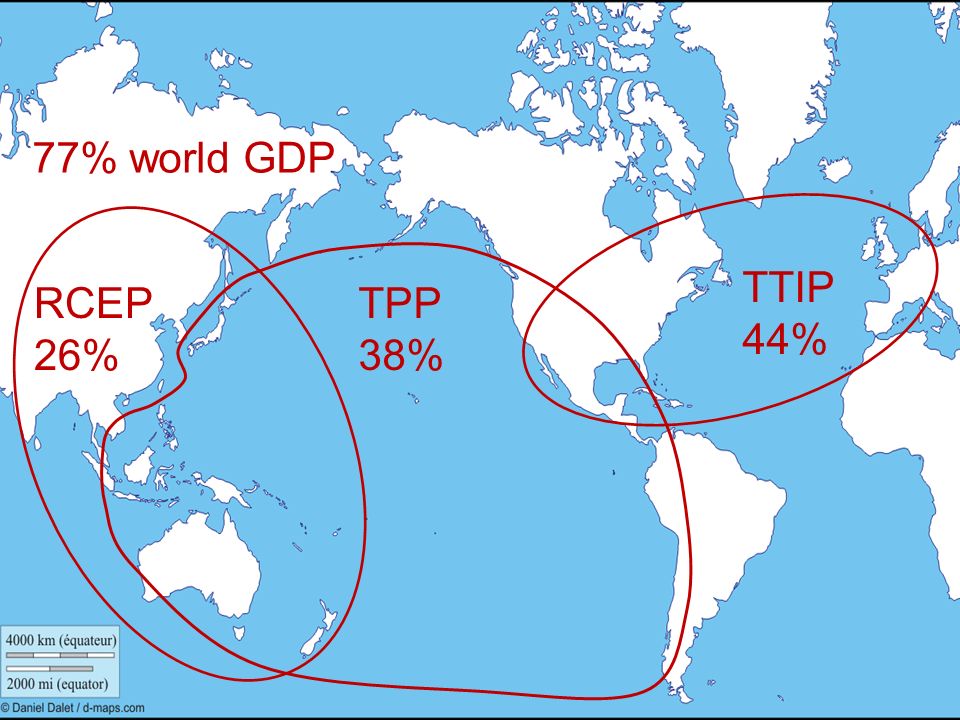 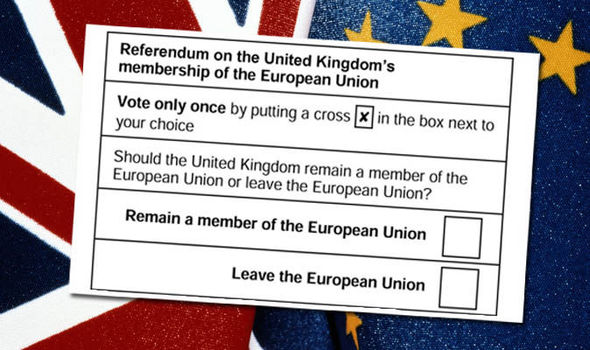 The First Shock: the Brexit

Trauma: the Brexit referendum

Existing Problem: British Future Relationship with EU

Expert Solutions: Light versus Hard Brexit

Policy Strategy: Plan for a Global Britain 

Expert Challenge: European-style economic integration was assumed to be a unidirectional and progressive process
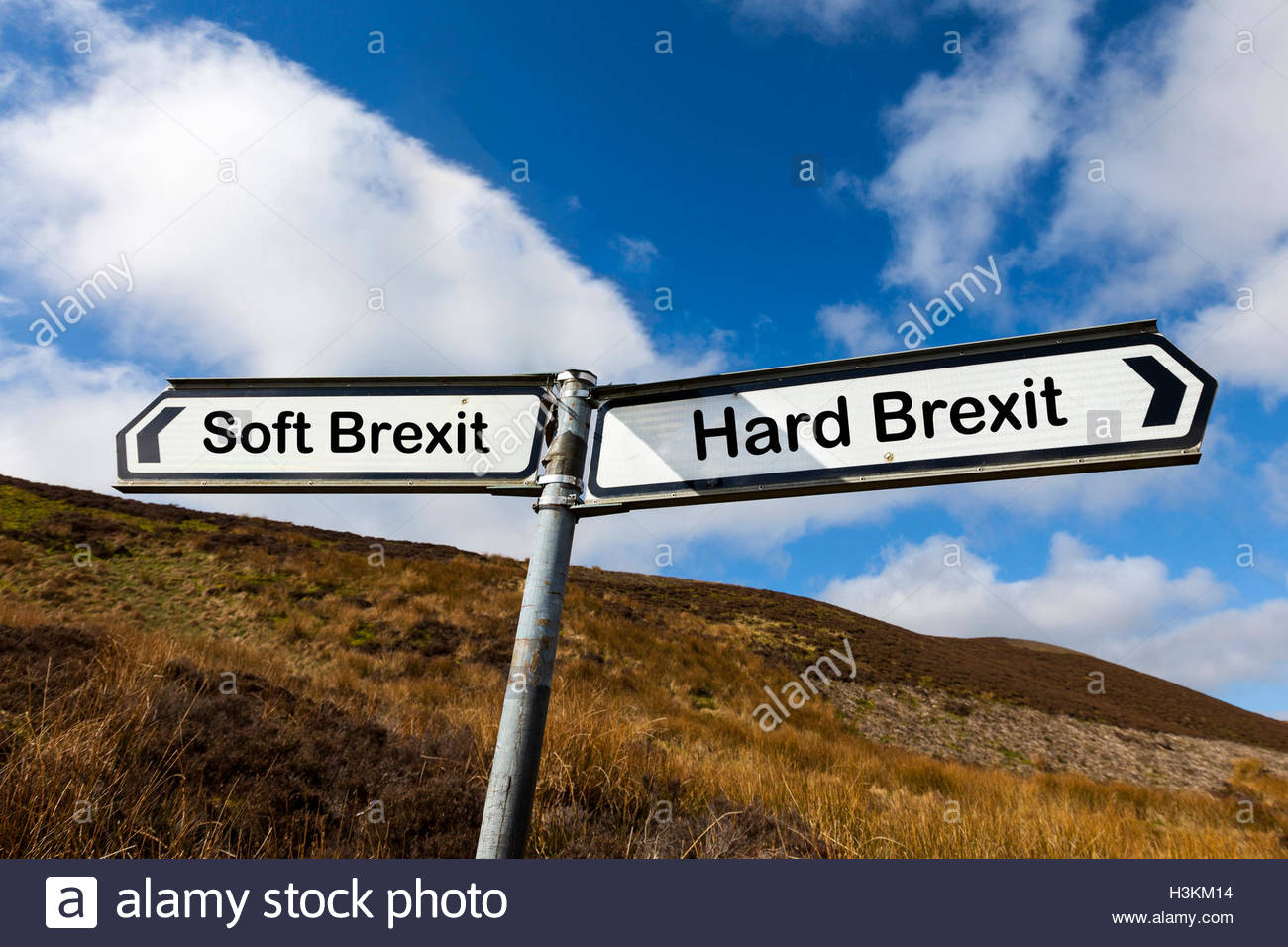 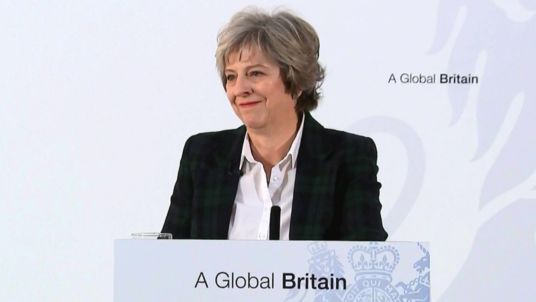 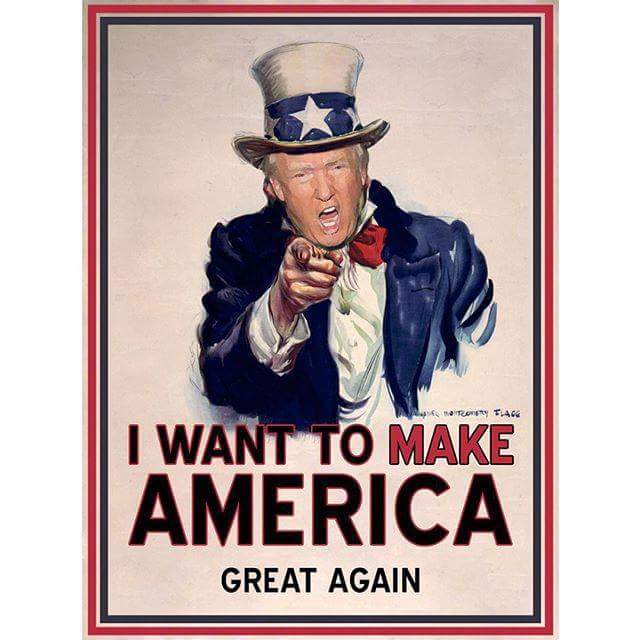 The Second Shock: Trumpnomics

Trauma: U.S. election

Existing Problem: Demise of U.S. economy and the impoverishment of white working class due to economic globalisation and trade agreements

Expert Solution: Trade protectionism 

Policy Strategy: Withdraw from TTP and Renegotiate NAFTA

Expert Challenge: trade liberalization through regional arrangements was regarded as the most adequate strategy to promote economic growth
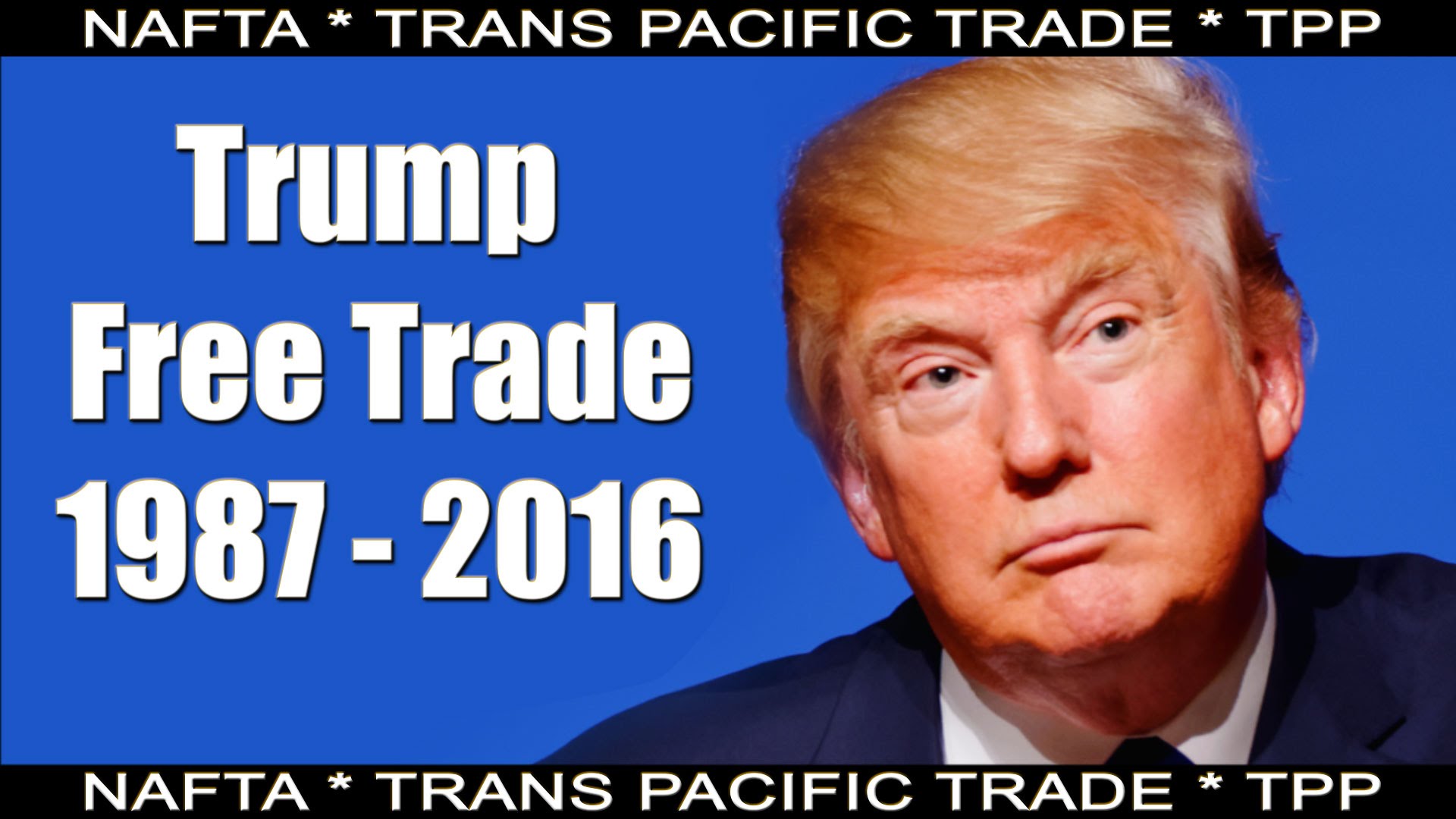 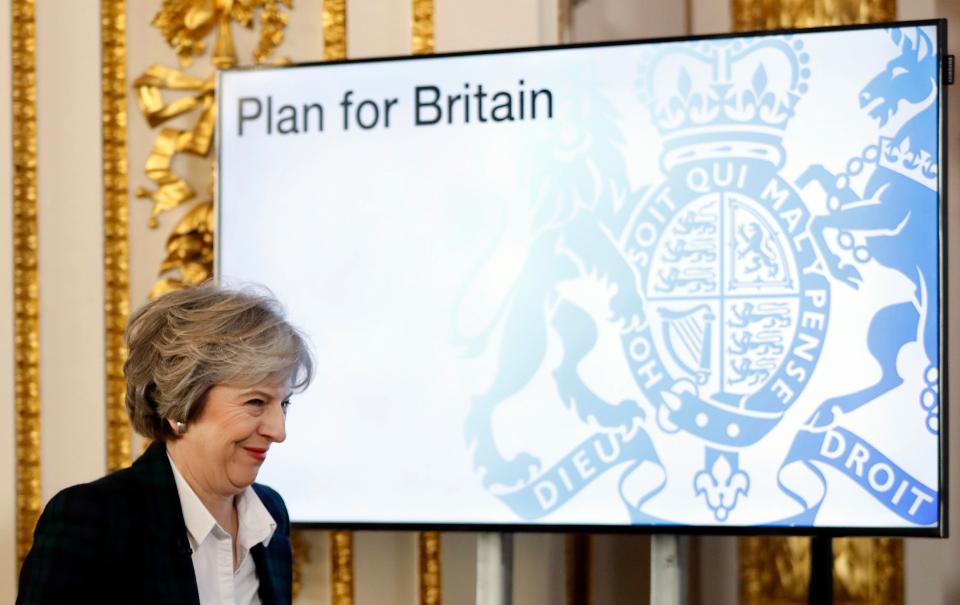 Challenges 
to
the WTO Law of Regional Trade Agreements
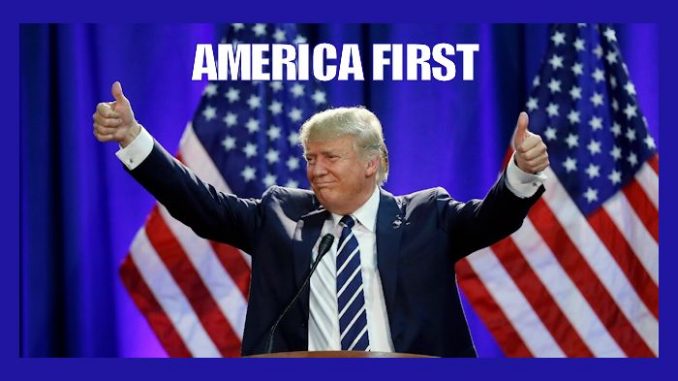 Why is trade regionalism important?
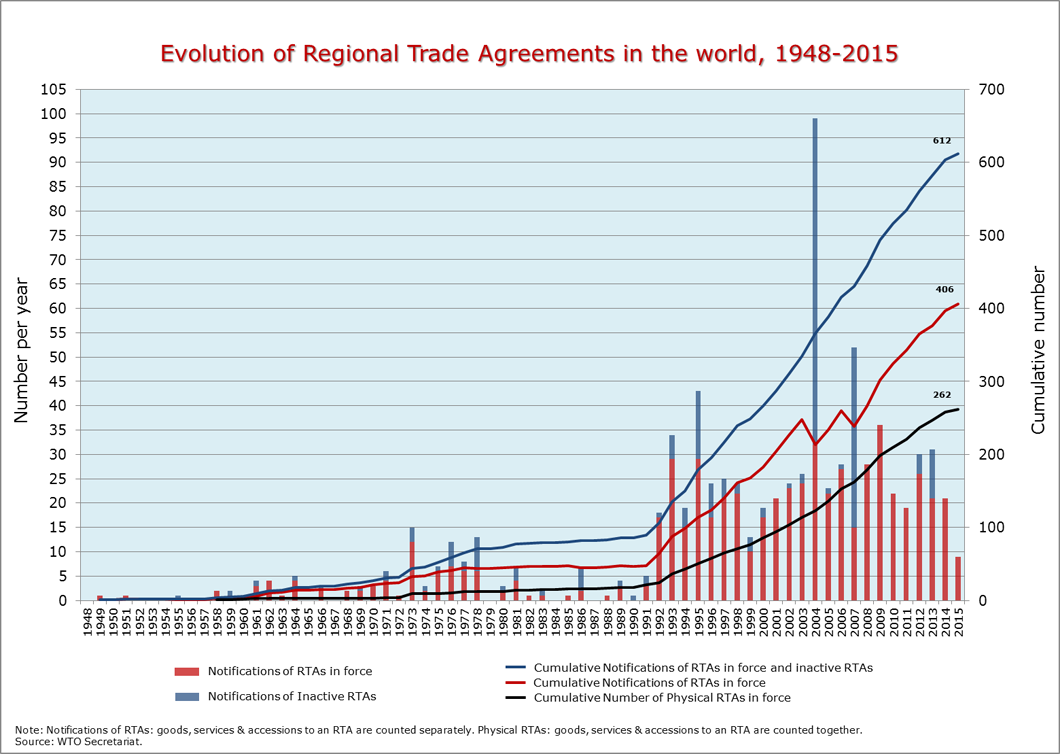 How does Regionalism relate to Economic Development?
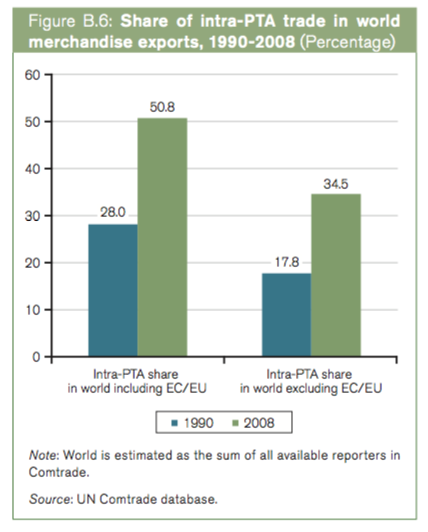 Neoclassical Economics of Trade Liberalization
Bhagwati’s Arguments Against Regionalism


The formation of regional trade arrangements (RTAs) undermines the WTO

Regional Trade Agreements cause the erosion of non-discrimination principle

Regionalism is harmful because it encourages trade diversion
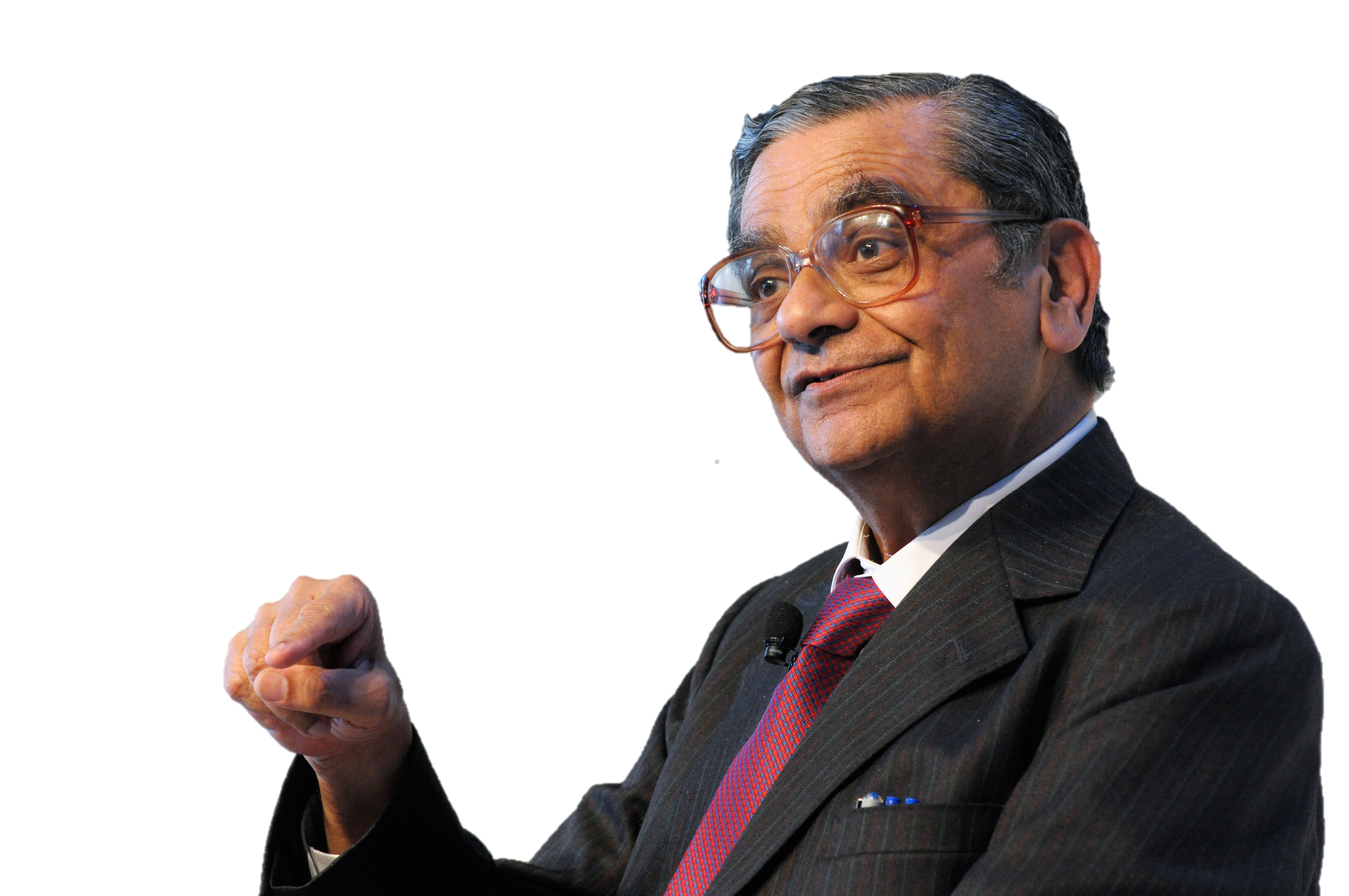 Krugman’s Arguments Favoring Regionalism


Trade diversion from RTAs is low because trading blocs are “natural” trading areas

Due to proximity and similarity of cultures and standards of living, regional trade agreements stimulate trade that would have occurred even in the absence of an agreement
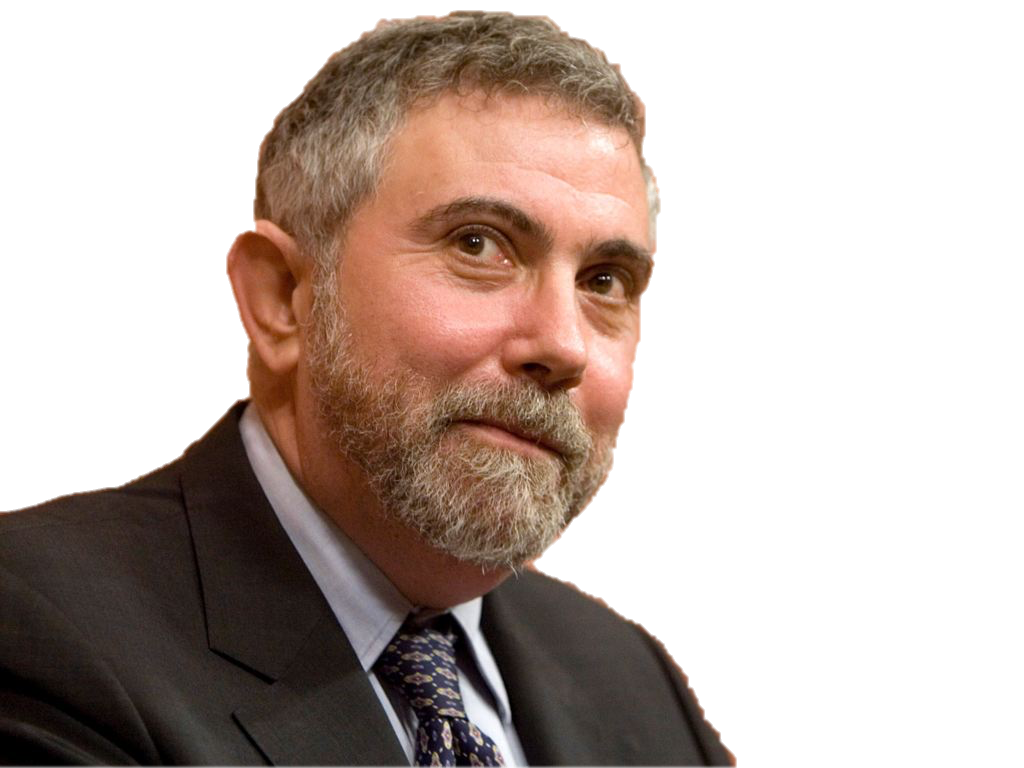 How does WTO law relate to regionalism and economic development?
Contradiction /
Tension
Overview 

of 

Research Project on WTO Law of South-North RTAs
RTAs Archetypes
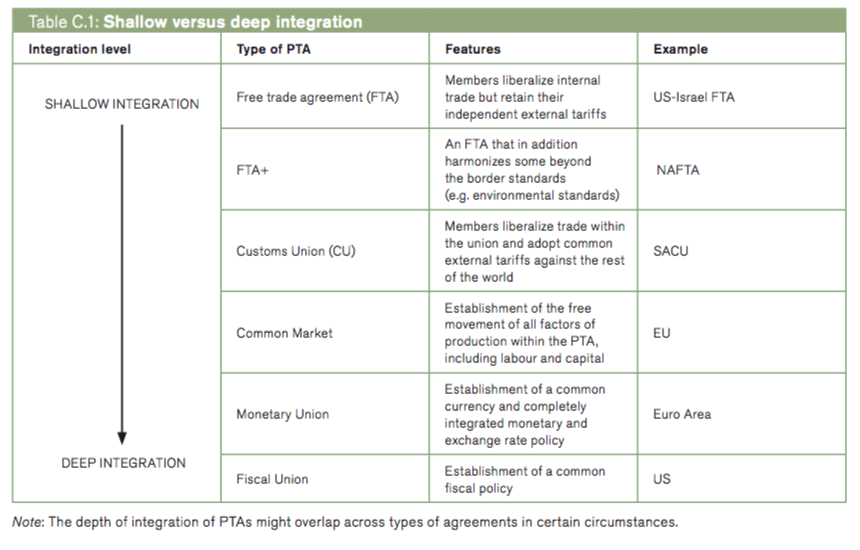 Source: WTO World Trade Report 2011
WTO Law of Regional Trade Agreements
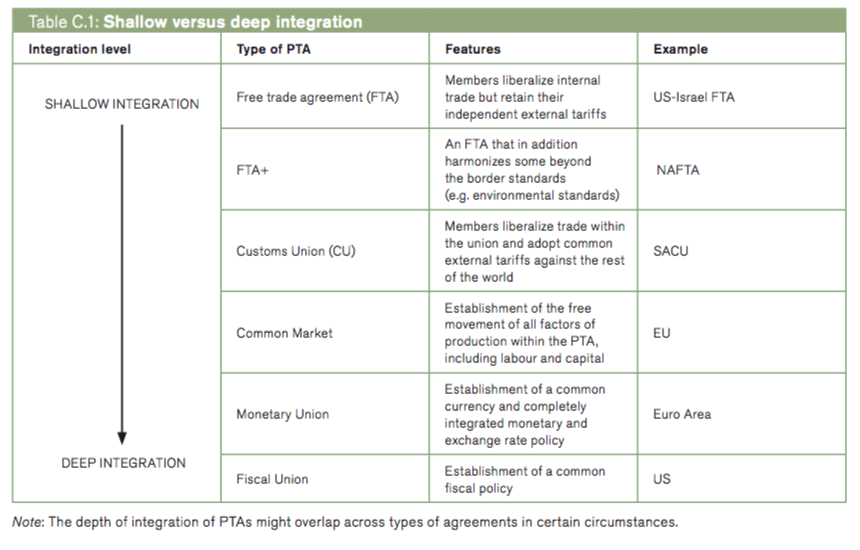 Trade-Centrism
Source: WTO World Trade Report 2011
Preliminary Hypothesis 
Over the last 20 years countries everywhere, either developed or developing, have been engaged in negotiating the same dominant model of trade-centric RTAs without conceiving any other option. The underlying hypothesis is that the lack of alternatives is caused by the fact that experts in international trade law have thought and debated only through a singular pair of lens how to design South-North RTAs. Consequently, new ideas and practices have been marginalized in WTO governance.
Legal Framework Analysis 
of
Britain in a Post-Brexit World of RTAs
Questions for Future Research

Is the South-North RTA vision also dominant in the U.K. trade interactions with their developed trading partners? 

Has Brexit challenged in any way this orthodox view?
Legal Theory of Argumentation Frameworks

Definition
Legal Frameworks do NOT refer to a System of Rules and Institutions.

Legal Frameworks are defined as intermediary discursive structures that perform two main functions.
Legal Theory of Argumentation Frameworks

Two Functions

Legal Doctrine: Inside international economic law expertise, legal frameworks are used to assign meaning to legal texts by mediating the complexity of socioeconomic relations and the contradictions of trade law.

Legal Mode of Governance: Outside international economic law expertise, legal frameworks are employed to control lawmaking and legal interpretations in global economic governance.
A Legal Framework Analysis of 1947-1980 South-North RTAs 

Argument: The South-North RTAs were constructed and operated by 3 legal frameworks
A Legal Framework Analysis of 1980-2010 South-North RTAs 

Argument: The South-North RTAs were constructed and operated by 1 legal framework (so-called Law and Trade Framework)
Law and Trade Framework for South-North RTAs
A Legal Framework Analysis of Britain in a Post-Brexit World of RTAS



Does Brexit threat the Law and Development Framework?
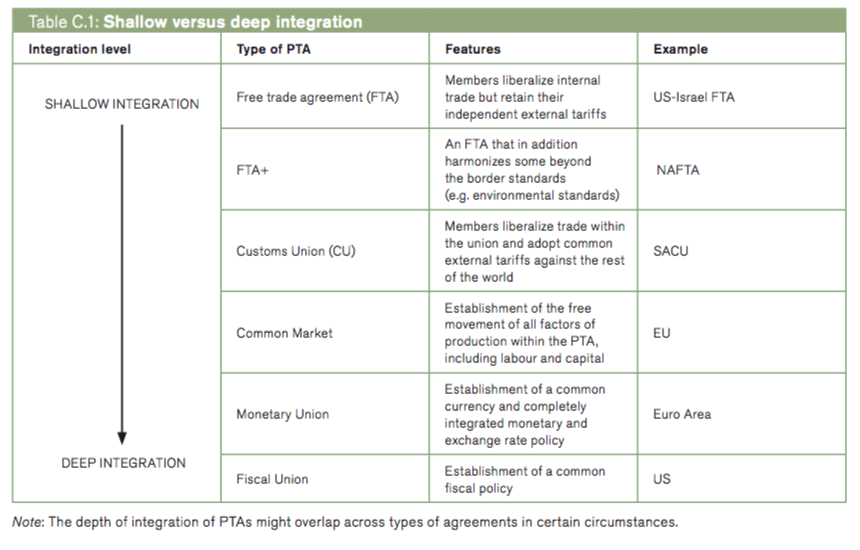 Trade-Centrism
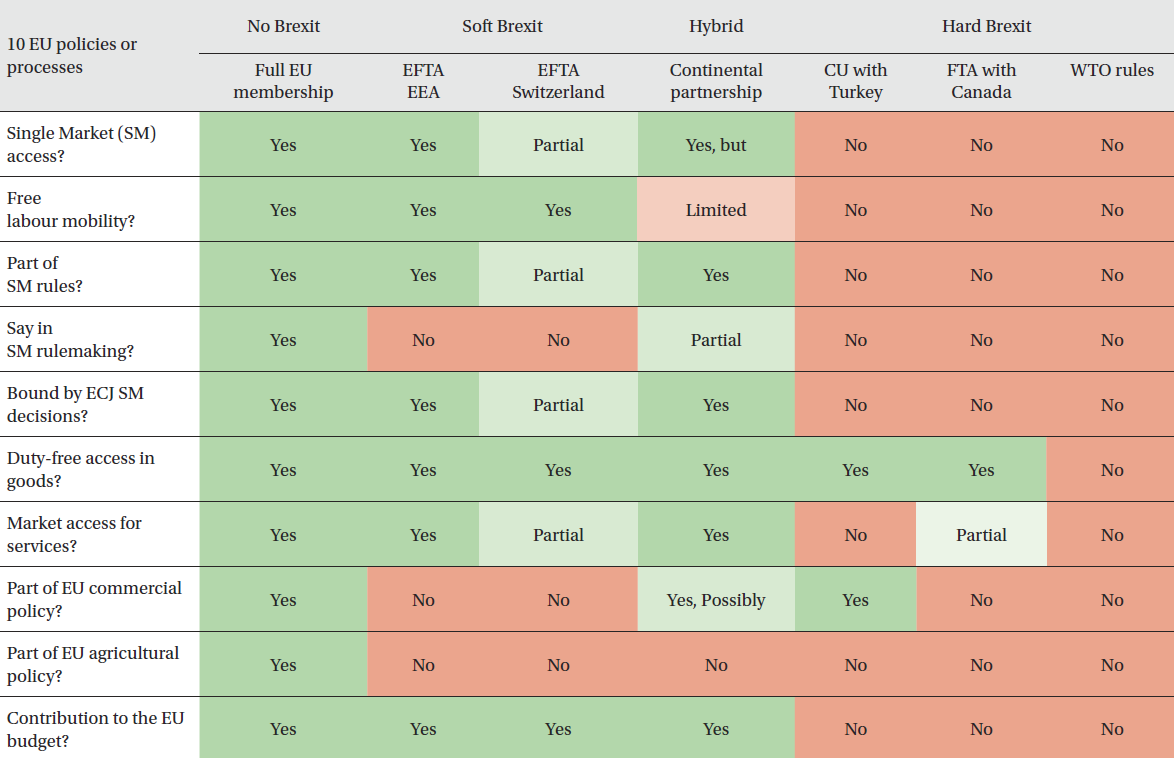 Trade-Centrism
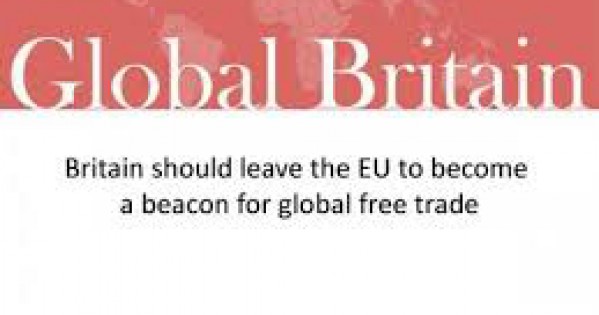 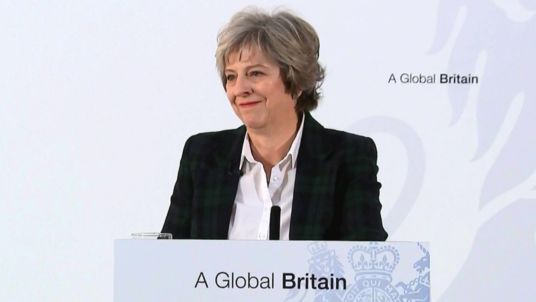 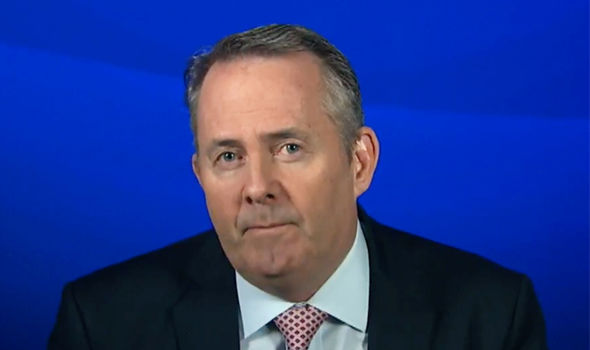 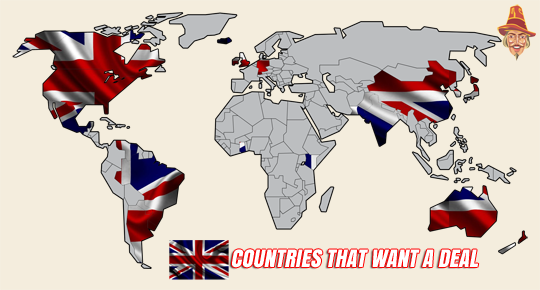 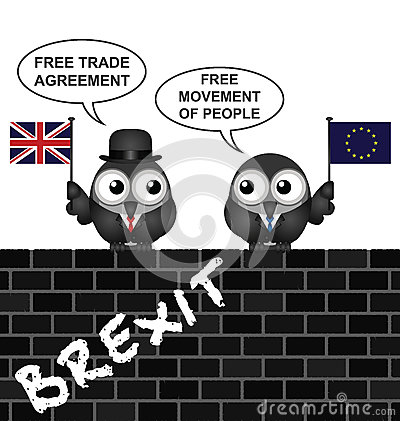 Thank You



Rafael Sakr
r.lima-sakr@lse.ac.uk
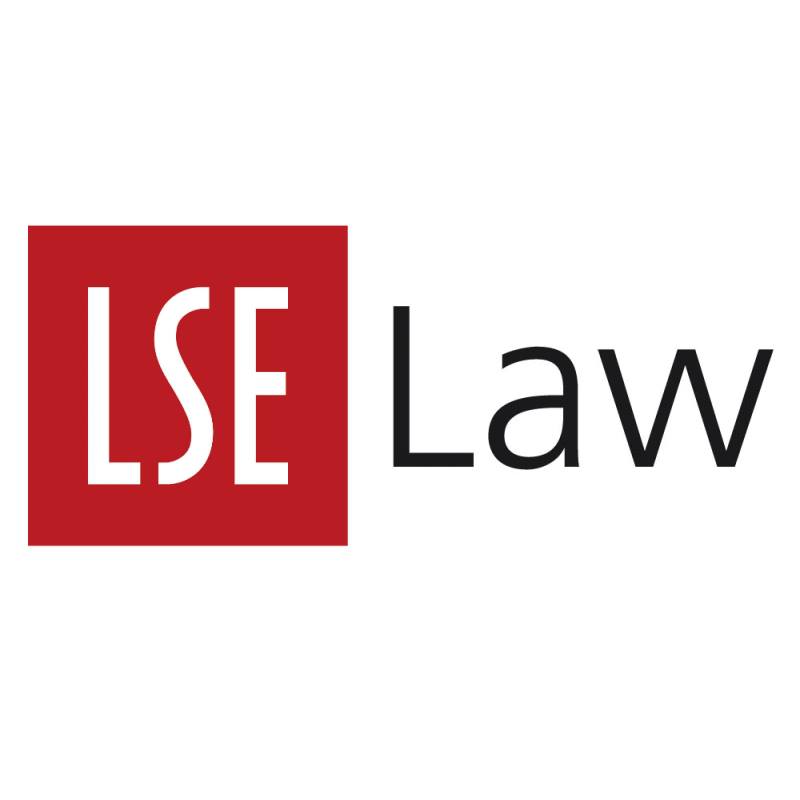